PROGRAMMEÉDUCATIFFÉDÉRAL
FICHE ACTION
29/10/2022
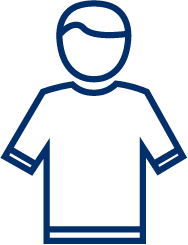 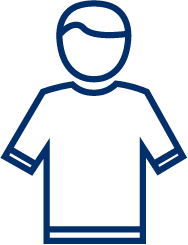 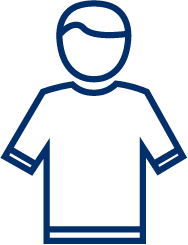 Mettre une croix dans la case que vous souhaitez
29/10/2022
2
Apprendre et appliquer le rôle de l’arbitre de touche
Le nombre de personnes touchées : 15
Le(s) public(s) cible(s) : U14/U15



L’objectif était d’apprendre à chaque joueur U15 présent pendant le stage vacances le rôle de l’arbitre de touche étant donné que le week-end, il y a systématiquement un de nos joueurs qui est désigné pour être arbiter assistant.

Dans un premier temps, chaque joueur était muni d’un drapeau de touche ou d’une chasuble à la main et nous avons énuméré l’ensemble des décisions qui pouvait être prises par un arbitre de touche jusqu’à la gestuelle.

Ensuite, en guise d’échauffement pour la séance d’après, les joueurs ont effectué un circuit fermé avec conduite de balle et passait dans une « zone de décision ». Dans cette zone, l’éducateur donnait une action (touche, corner, faute…) et le joueur devait signaler de la bonne façon.
29/10/2022
3
INSÉREZ UNE PHOTO DE L’ACTION
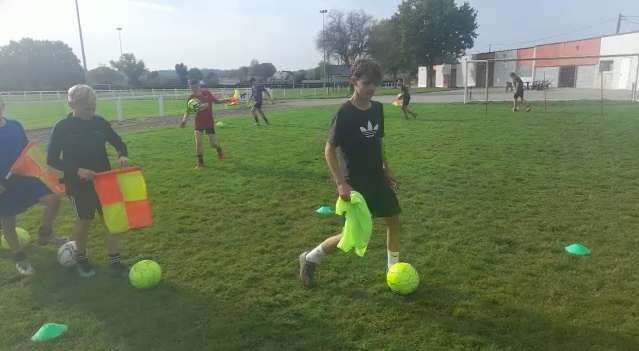 29/10/2022
4